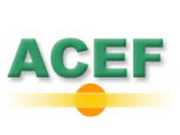 Assemblée générale de l’Association des Clients d’Ex Libris France (ACEF)
Paris, 18 juin 2013
Primo @ ULg
Implémentation de Primo 4.1 à l’ULg
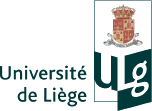 François Renaville, Laurence Richelle
Université de Liège (ULg), Réseau des Bibliothèques
Opac ULg (juin 2006-février 2013)
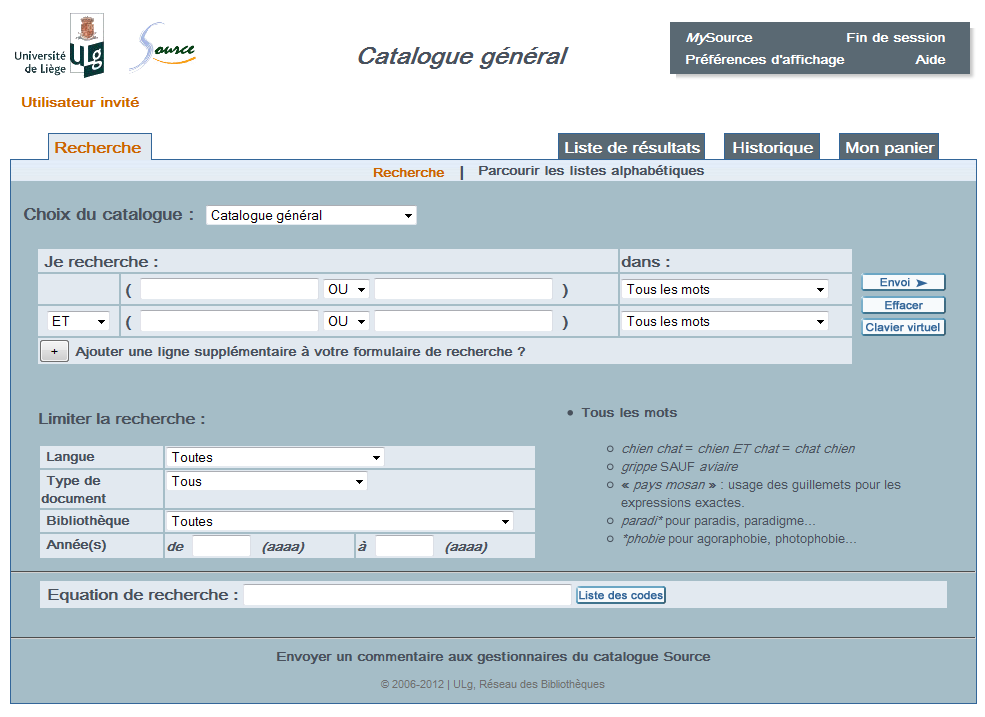 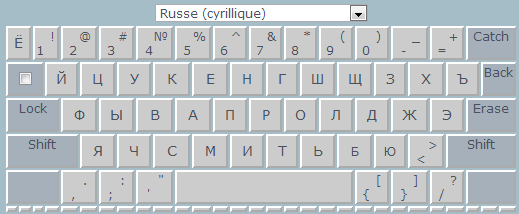 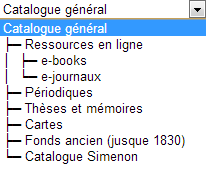 Primo @ ULg : Implémentation de Primo 4.1 à l'ULg
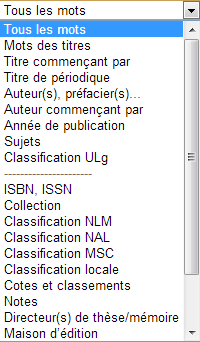 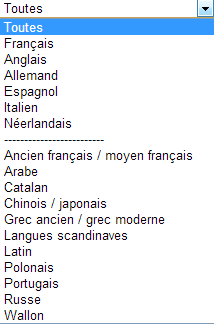 2
Opac classique
SIGB – collections physiques
SIGB – création et import de notices e-ressources (SFX, ebooks Springer, ebooks Elsevier, e-books gratuits…)
Triple gestion:
Gestion des accès 
SFX
SIGB
Données bibliographiques (description, indexation matière, classifications…) (SIGB)
Gestion des licences et listes (ex. fichiers Excel < pas d’ERM)
En conséquence : 
Peu de possibilités d’enrichissement
Pas d’accès au contenu même des e-ressources
Uniquement ce qui est dans le SIGB
Convivialité moyenne (vieillissante)
Primo @ ULg : Implémentation de Primo 4.1 à l'ULg
3
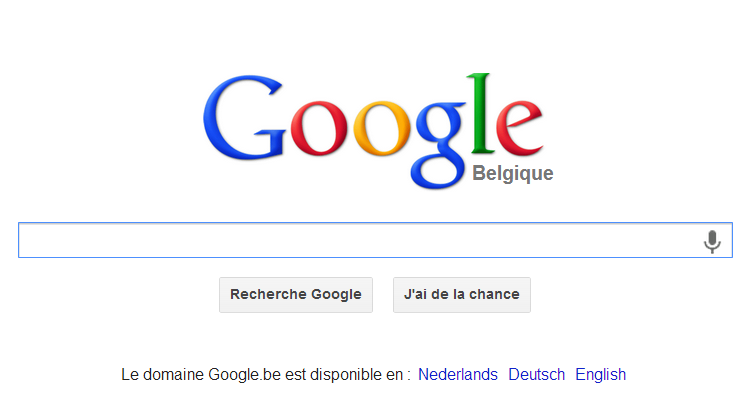 Primo @ ULg : Implémentation de Primo 4.1 à l'ULg
4
La recherche commence par où ?
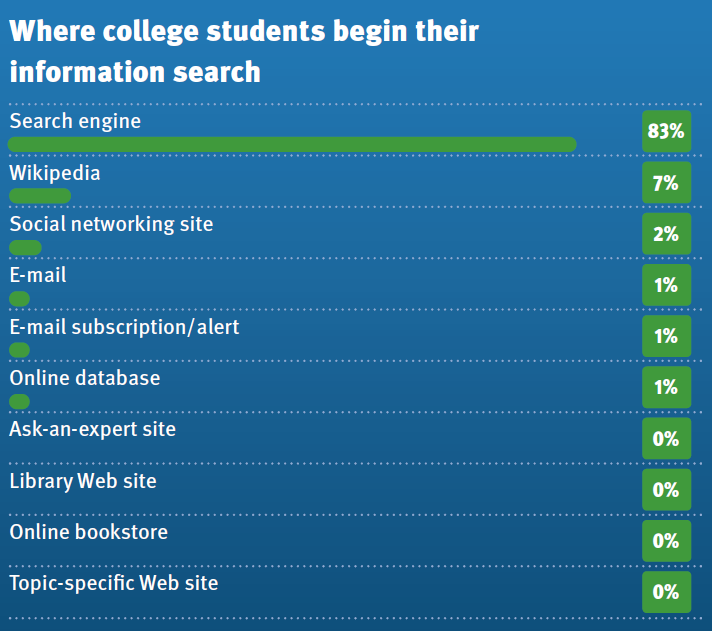 Primo @ ULg : Implémentation de Primo 4.1 à l'ULg
Source : 
OCLC: Perceptions of Libraries, 2010: Context and Community
http://www.oclc.org/reports/2010perceptions.htm
5
Ressources documentaires utilisées chez les doctorants
Etude 1






Source : Enquête sur les besoins de formation des doctorants à la maîtrise de l'information scientifique dans les écoles doctorales de Bretagne (2008) [pdf] (2218 doctorants ; taux de réponse : 23,4%)


Etude 2







Source : Enquête sur les besoins des doctorants clermontois en formation à la recherche documentaire (2009) [pdf] 		(787 doctorants ; taux de réponse : 21%)
Primo @ ULg : Implémentation de Primo 4.1 à l'ULg
6
Arrêt à la première page
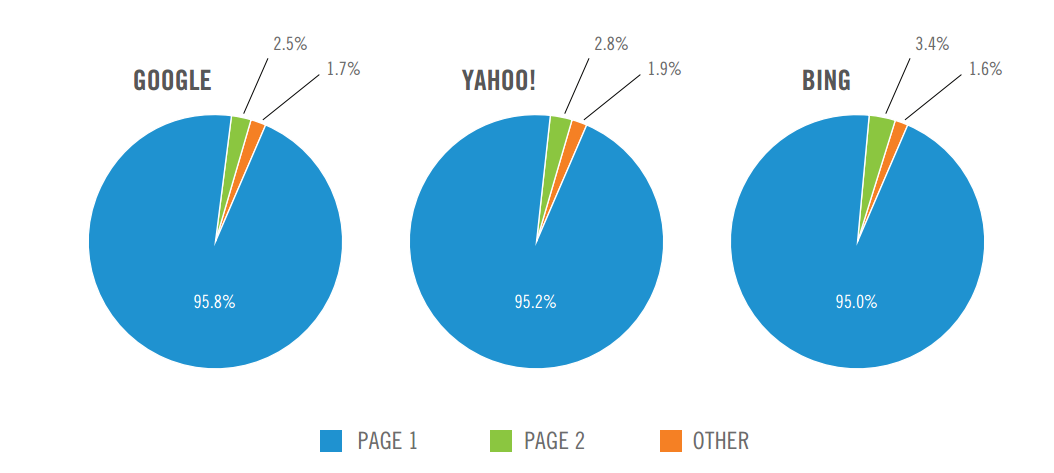 Primo @ ULg : Implémentation de Primo 4.1 à l'ULg
Source: Collin Cornwell: The importance of one-page visibility (février 2010), iCrossing (http://www.icrossing.com/sites/default/files/page-one-visibility.pdf)
7
Pourquoi changer d’opac ?
Proposer d’emblée une recherche globale (pas de filtre, pas d’index au « nom barbare »…)
Affiner la recherche a posteriori  facetting
Proposer la fonctionnalité Did you mean?
Critères de ranking : résultats de la 1ère page !
Esthétique plus moderne
Intégration au web 2.0 (réseaux sociaux, tags, commentaires)

 vers une nouvelle interface plus « à la Google » 
< environnement familier pour l’usager
≠ de ce qu’on lui a toujours proposé
en rupture avec formations documentaires
Primo @ ULg : Implémentation de Primo 4.1 à l'ULg
 
8
Quelle solution ?
Test comparatif en 2011 avec nos données entre :
EDS (Ebsco)
Primo (Ex Libris)

Analyse : 
Fonctionnement de la recherche
Interface (index, facettes, affichage des données)
Analyse des données locales intégrées
Données du SIGB (Aleph)
Données du dépôt institutionnel ORBi (DSpace)
Coût (acquisition vs souscription, maintenance, matériel…)
Facilité de mise en œuvre
Primo @ ULg : Implémentation de Primo 4.1 à l'ULg
9
Le choix
Porté sur Primo
Si coût reste élevé, atténué grâce à :
Réduction MetaLib (jamais mis en production depuis 2006)
Suppression de formations Ex Libris :
Pas de formation sur site !
Seulement 2 webinars d’½ journée
Choix avalisé par le service des engagements et les autorités de tutelle
Primo : considéré comme un upgrade d’Aleph
Coût reste sous une barre symbolique (cf. appel d’offres)
Notification à Ex Libris : décembre 2011
Primo @ ULg : Implémentation de Primo 4.1 à l'ULg
10
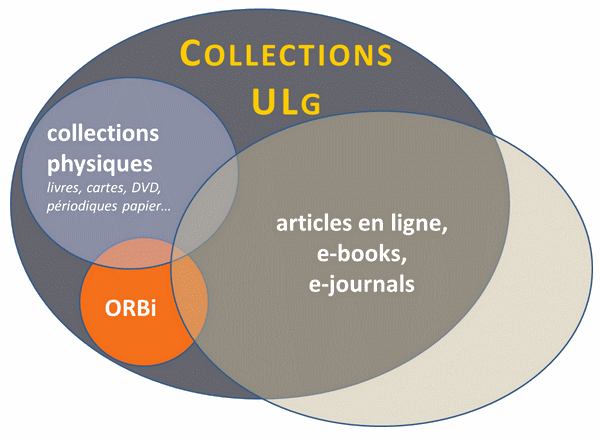 Contenus
Données locales 
Aleph
SFX
Dépôt institutionnel ORBi
+ tard : dépôt numérique DONUM

Données externes 
Primo Central
+ tard : Ebsco Adaptator ?

Recherche fédérée
Primo @ ULg : Implémentation de Primo 4.1 à l'ULg
11
Calendrier
Primo @ ULg : Implémentation de Primo 4.1 à l'ULg
Fin mars – avril 2012 : chargement des données (Aleph, SFX, ORBi) et paramétrage de base par Ex Libris (Primo v3)
12
Mai 2012 : 1er jeu de test
Relevé de problèmes importants
Aleph
Notices HOL non moissonnées (< paramétrage du test de 2011)
Notices AUT
Liens entre notices
Affichage des données exemplaires
Données manquantes (notices BIB manquantes, exemplaires manquants, zones manquantes…)
ORBi
DC ULg (DC adapté) non géré par Primo
Nombreuses zones mal interprétées
Primo Central Index
Pas d’accès au contenu de PCI !
Login pour activation des ressources PCI non fourni
Primo @ ULg : Implémentation de Primo 4.1 à l'ULg
13
Mai – juin 2012 : 2e jeu de test
Travail par deux équipes
Responsables projet (DG)
5 collègues testeurs des bibliothèques

Analyse par équipe DG
Essayer de comprendre comment ça fonctionne  prise en main l’outil pour pouvoir gérer nos données
Lecture de la documentation technique
Adaptation du paramétrage pour les zones Aleph ULg
Reprendre les zones Marc21 une à une et gérer la normalisation dans Primo pour les différentes sections d’affichage, de recherche, de facetting, de liens, de tri -> « déstructurer » le Marc
Identifier les problèmes et trouver solutions adaptées soit par ULg (< Customer Center, des listes de discussion Primo, ACEF), soit par Ex Libris + dialogue constant avec équipe d’implémentation Ex Libris
Primo @ ULg : Implémentation de Primo 4.1 à l'ULg
14
Adaptation du format de sortie ORBi DC en QDC + zones locales ULg et adaptation du paramétrage Primo
Nombreux tests faits pour la conversion des données 

Analyse par les collègues testeurs
1 testeur par bibliothèque 
Sur base du document Primo_Review_Form fourni par Ex Libris
Retours 
plus généraux et « superficiels »
message bloquant récurrent lors du lancement des recherches < conflit avec ressource ULg PoPuPS activée dans PCI (# 16384-369169)
Primo @ ULg : Implémentation de Primo 4.1 à l'ULg
15
Conclusions générales suite au 2e jeu de test
E-ressources : 
Notices e-journaux et e-books à la fois dans Aleph et dans SFX 
 doublons dans l’interface de recherche Primo 
 résultats de recherche et présentation des données confus 
 Quelle cohérence pour l’utilisateur ?
Choix stratégique important à prendre : plus de notices e-ressources dans le SIGB
Modification des tâches pour la vingtaine de gestionnaires e-ressources
Quel impact par rapport à des choix antérieurs (indexation, classification….) ?
Problème de présentation des exemplaires et données HOL (perte d’infos, mélange des données…) 
Toujours nombreuses notices absentes pour la source Aleph
Mise en production en juin 2012 impossible !
Primo @ ULg : Implémentation de Primo 4.1 à l'ULg
16
Juillet  – août 2012
Poursuite des tests et du paramétrage par équipe DG 
Solution pour affichage exemplaires et HOL
Analyse des processus de dédoublonnement et de FRBRisation dans Primo
Par défaut, les 3 sources locales Aleph, ORBi,  SFX sont
dédoublonnées
+ dédoublonnées entre elles 
+ idem pour FRBR 
Mélange de données souvent incompréhensible pour l’utilisateur, perte de données (par ex. la notice online SFX ou ORBi prennent le pas sur les données des notices Aleph…)
Jugé peu clair au niveau des accès (accès à une ressource en ligne, accès à un document localisé dans les bib…)
Primo @ ULg : Implémentation de Primo 4.1 à l'ULg
17
Juillet  – août 2012
Conséquences : 
Choix stratégiques  Dedup/FRBR :
Pas de dedup entre les sources
Pas de FRBR entre les sources, sauf 
Périodiques papier Aleph / e-journaux SFX (sur base de l’ISSN)
Livres papier Aleph / e-books SFX 
Process de dedup et FRBR intra-Aleph uniquement 
Mais ignorer les fonds anciens et les documents cartographiques pour le dédoublonnement ! 
Ensemble extrait d’Aleph modifié : notices e-ressources ignorées
Modification de l’interface de recherche : 
suppression des ensembles spécifiques (scopes) proposés dans le paramétrage de base 
Articles (= données externes en ligne issues de PCI)
Collections physiques 
Ressources en ligne …
au profit d’une recherche globale unique (blended) !
Primo @ ULg : Implémentation de Primo 4.1 à l'ULg
18
Septembre 2012
Premières adaptations de la CSS
Même CSS que sur le futur nouveau site web (Drupal)
But: transparence pour l’usager (même plate-forme)
Reprise de contact avec Ex Libris
Proposition de passer en v4 
Fonctionnalités nouvelles intéressantes 
Certains problèmes pourraient être résolus (?)
Primo @ ULg : Implémentation de Primo 4.1 à l'ULg
19
Octobre 2012
Upgrade vers Primo 4.1 réalisé par Ex Libris 
Nouvelle extraction Aleph mi-octobre
Prototype fonctionnel pour l’équipe 
Analyse de Primo v4.1 :
Tous les problèmes ne sont pas résolus… 
Nouveaux problèmes liés à la v4 
Nb problèmes de moissonnage, principalement ORBi 
Analyse et paramétrage par ULg de nouvelles fonctionnalités
CSS, poursuite :
de la modification de la CSS de Primo
de l’intégration dans le nouveau site web
de l’intégration avec la nouvelle plate-forme PEB (MyDelivery)
Primo @ ULg : Implémentation de Primo 4.1 à l'ULg
20
Dernière ligne droite
Décision de :
mise en production interne (bibliothécaires) fin novembre 2012
mise en production officielle (usagers) en février 2013
Problème lors de la copie du paramétrage test -> prod : le serveur prod est inutilisable (aucune donnée Aleph)  

Début des formations internes
à destination de tous les collègues (bibliothécaires, directeurs, secrétaires...)
sur le serveur staging
Primo @ ULg : Implémentation de Primo 4.1 à l'ULg
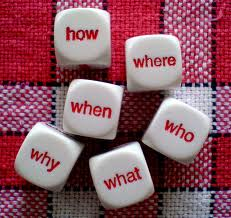 21
Formations internes
10 séances en décembre 2012 – janvier 2013
Aspect général : évolution des catalogues de bibliothèque
Aspects techniques : 
contenu de l’interface : contenu local et contenu externe (PCI)
structure des données : comment sont traitées nos notices Marc, nos notices ORBi, structure Pnx, dédoublonenment, FRBRisation…
comprendre tous les aspects du passage de l’opac traditionnel à Primo
Explication de choix stratégiques
Insister sur participation pro-active (signaler problèmes de tout type, poser des questions…) 
1 séance générale début février avec Q&A de la « dernière chance »
Tout ce que vous avez toujours voulu savoir sur Primo sans jamais avoir osé le demander…
Primo @ ULg : Implémentation de Primo 4.1 à l'ULg
22
Constats après les formations
Assez peu de réactions 
Certaines réactions montrent mauvaise compréhension de points vus en formation
Certaines mauvaises compréhensions de ce qu’est l’outil en général
Malaise p/r à la gestion future des e-ressources & p/r perte certaines données
Malaise p/r à la formulation d’une requête complexe 
↔ recherche « à la Google » pas facilement acceptée !
Quelle prise en main par chacun de l’outil ? 
Inquiétudes par rapport aux utilisateurs 
Capacité d’expliquer l’interface aux utilisateurs ?
Inquiétudes p/r changement de certaines habitudes de travail
Primo @ ULg : Implémentation de Primo 4.1 à l'ULg
23
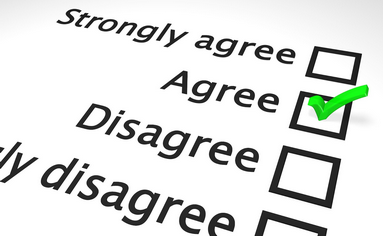 Enquête interne
Quand :
Juste avant la mise en production 
Juste après les formations
Objectif : 
mieux cerner la perception du personnel de nos bibliothèques (scientifiques, directeurs, bibliothécaires, magasiniers, secrétaires, informaticiens...) sur les solutions discovery en général
caractéristiques
changements par rapport à un opac traditionnel
impact sur le travail
impact sur la recherche documentaire des usagers, sur la formation des usagers…
Pas leur avis sur Primo ou sur la façon dont il va être déployé à l'ULg
+/- 70 réponses 
Résultats présentés lors de l’IGeLU 2013 à Berlin
Enquête à reproduire un an plus tard
Primo @ ULg : Implémentation de Primo 4.1 à l'ULg
24
Mise en production
20 février 2013
En même temps que le site web et le module PEB MyDelivery
Avec encore quelques problèmes non résolus
Lenteur
Identification croisée Drupal/Primo
CSS sur les 3 plateformes à finaliser
Primo @ ULg : Implémentation de Primo 4.1 à l'ULg
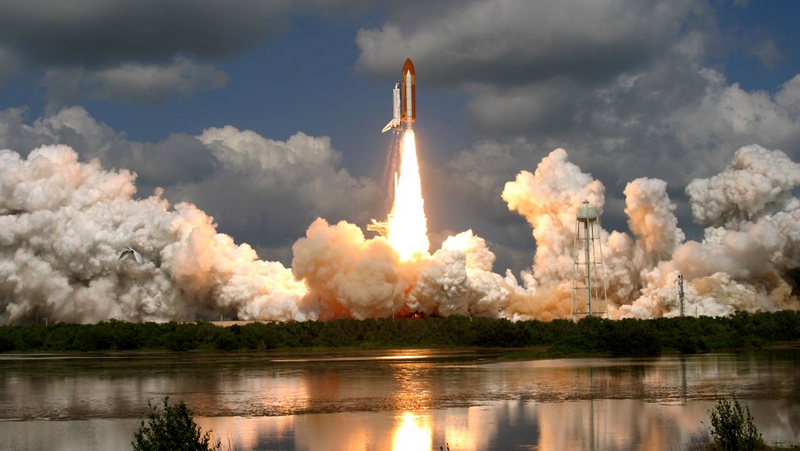 25
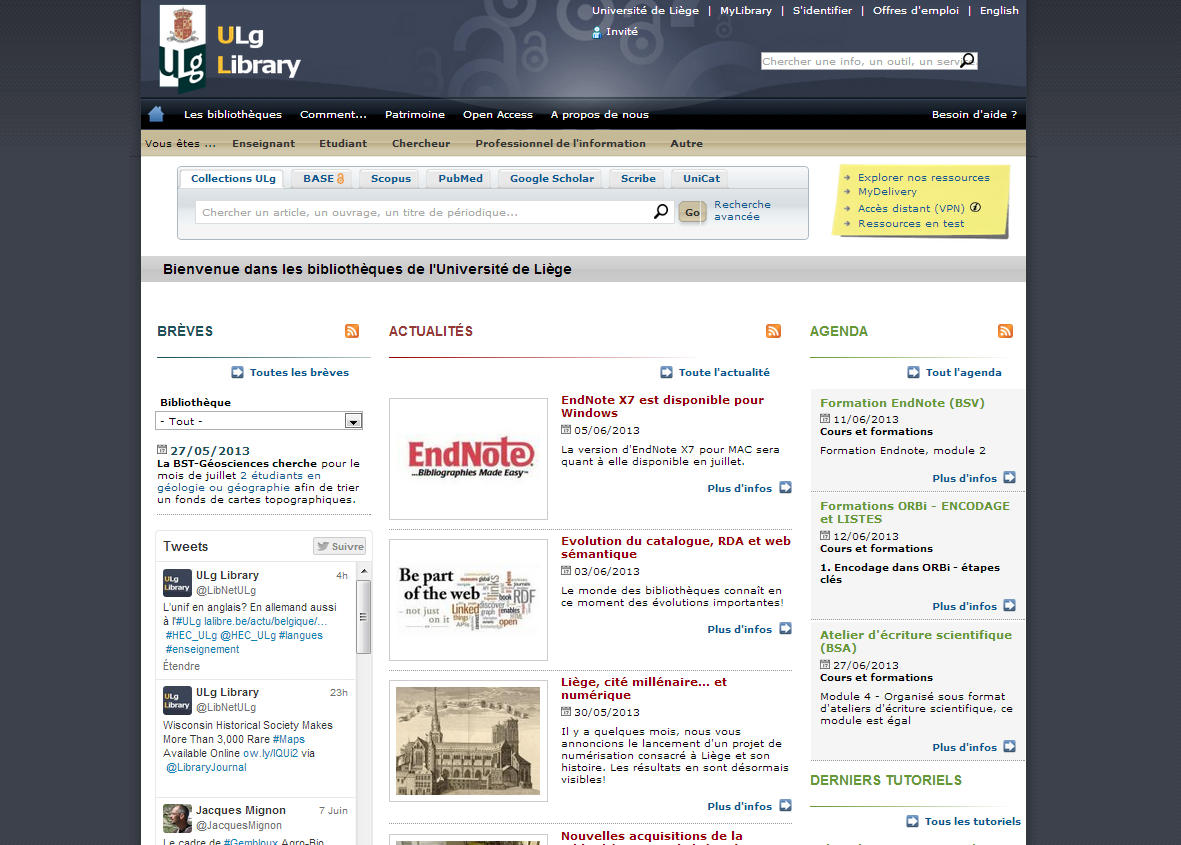 Primo @ ULg : Implémentation de Primo 4.1 à l'ULg
26
Widget comme clé d’accès
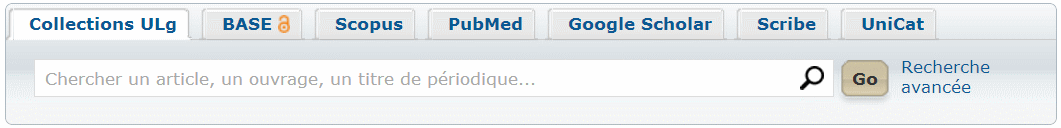 Widget sur Drupal pour la recherche simple
Limiter le nombre d’interfaces
Site web + Primo = 1
Pas d’URL d’interface de recherche fournie aux usagers  tout passe par le site web
Mise en évidence de la recherche simple 
par défaut vs opac Source traditionnel (index multiples, limites…)
Primo n’a pas de nom  Collections ULg
Utilisé comme fenêtres d’accès 
à d’autres ressources externes générales (BASE, Scopus…)
à la plate-forme de fiche papier numérisé (Scribe)
au catalogue collectif UniCat
Primo @ ULg : Implémentation de Primo 4.1 à l'ULg
27
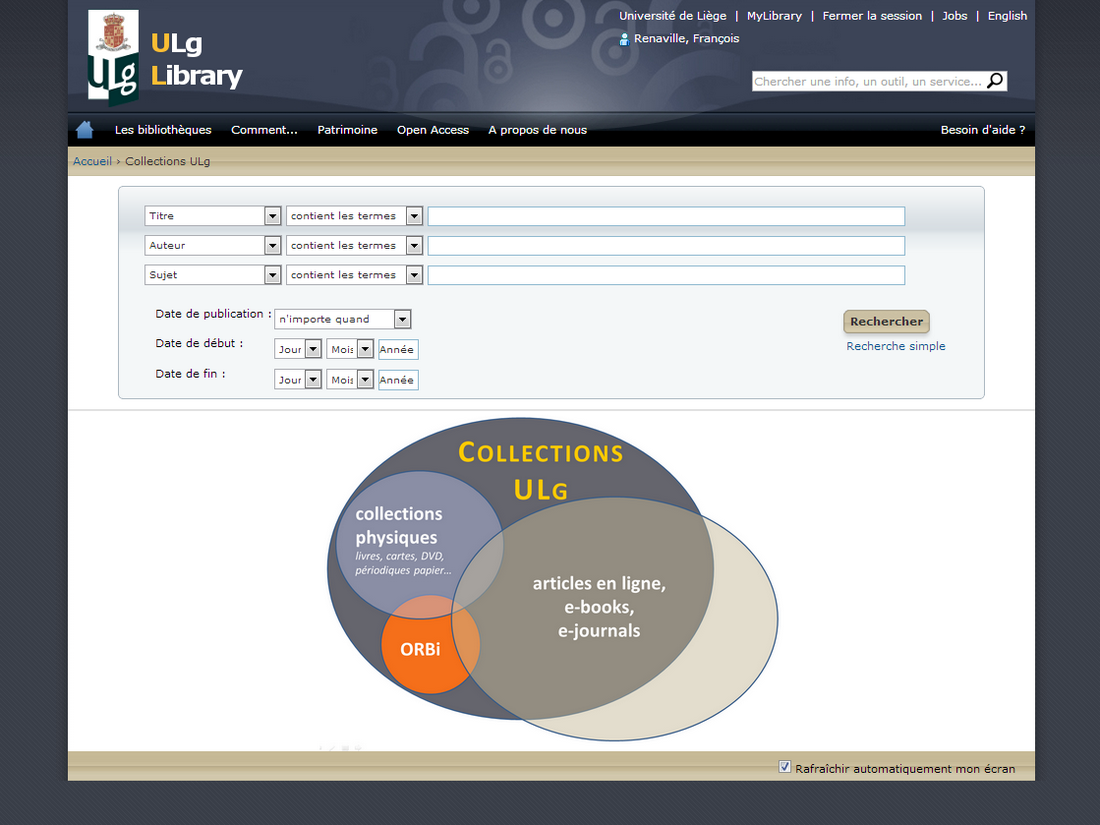 Primo @ ULg : Implémentation de Primo 4.1 à l'ULg
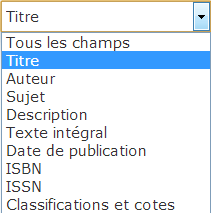 28
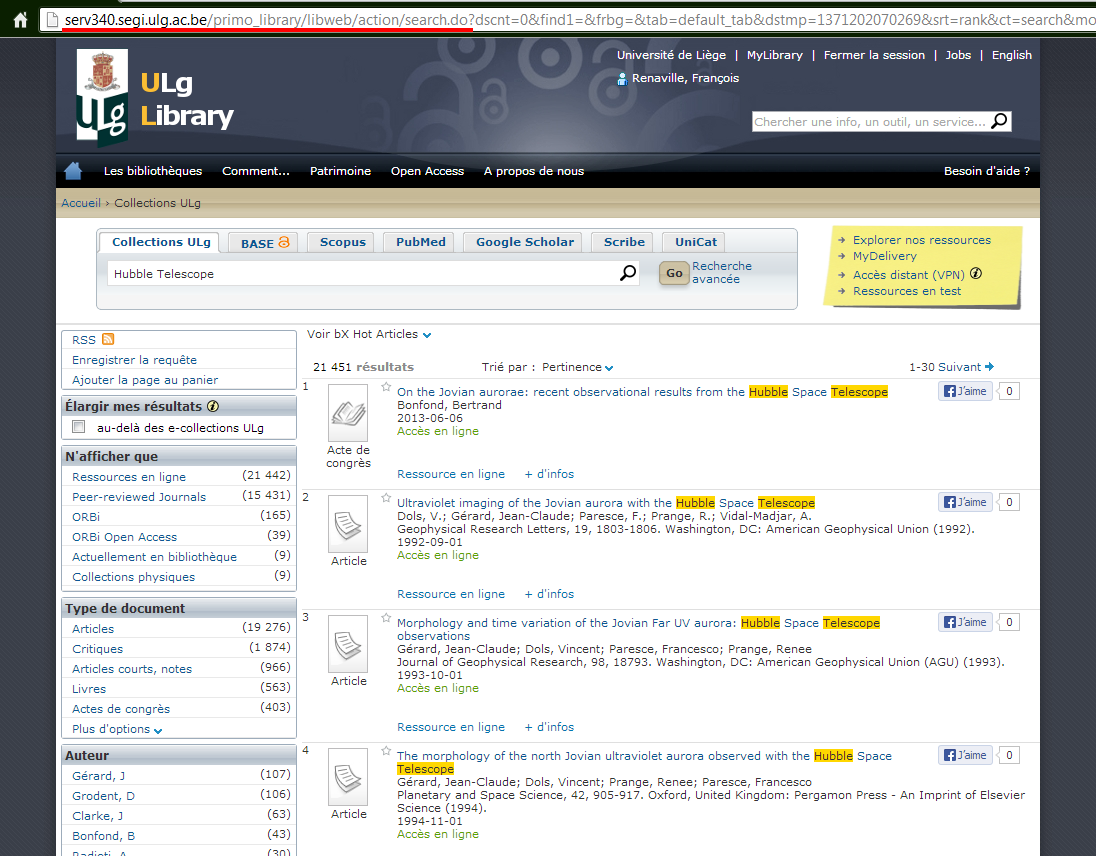 Primo @ ULg : Implémentation de Primo 4.1 à l'ULg
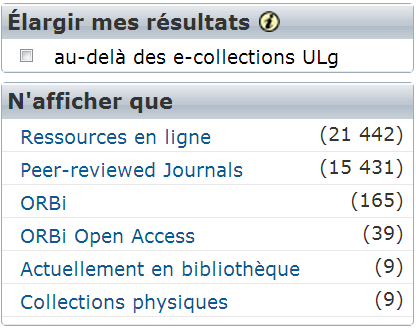 29
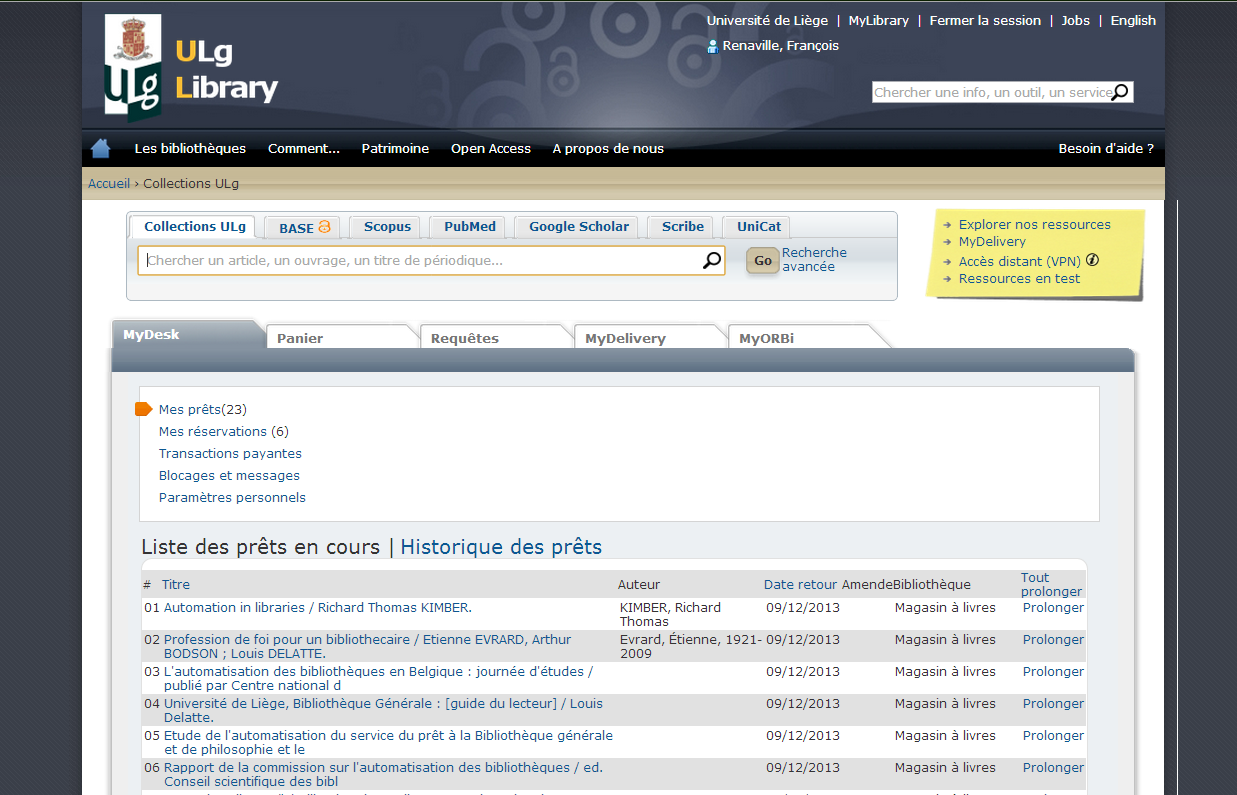 myAccountMenu
Primo @ ULg : Implémentation de Primo 4.1 à l'ULg
Primo
Plate-forme PEB
Dépôt institutionnel ORBi
30
Post-production
Accueil par la communauté universitaire ?
Enquête durant l’hiver 2013-2014
Poursuite au niveau paramétrage :
Affinage et adaptation de l’affichage de certaines zones (zones de liens…)
Poursuite du travail sur la CSS
SP 4.2 + hot fix + SP 4.3
Correction (espérée/promise) de problèmes
Affichage exemplaires / états de collection
Améliorations fonctionnelles

Autres améliorations espérées (?) pour la suite:
Du ranking et des résultats de recherches blended (ex. auteur – titre)
Meilleure mise en avant d’articles Open Access (éditeurs, DI) via PCI
Mise en place des « Tags et commentaires »?
Nouvelles fonctionnalités (hors SP) ?
API ?
Linked Data (LD) ?
Primo @ ULg : Implémentation de Primo 4.1 à l'ULg
31
Statistiques d’utilisation de Primo
Primo @ ULg : Implémentation de Primo 4.1 à l'ULg
?
!
32
Conclusions
Implémentation plus difficile qu’initialement estimée
Excellente communication entre les équipes nécessaire
Une version n+1 ou un SP n’apportent pas que des solutions
Développement de compétences internes
Équipe de projet
Collègues des bibliothèques 
meilleure compréhension des FRBR
Ouverture et perspectives pour aller plus loin
Pourquoi une recherche avancée si utilisée ?
< Enquête auprès des utilisateurs 
Quid du ranking sur la première page ?
Primo @ ULg : Implémentation de Primo 4.1 à l'ULg
33
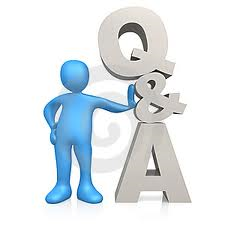 Primo @ ULg : Implémentation de Primo 4.1 à l'ULg
francois.renaville@ulg.ac.be   |   laurence.richelle@ulg.ac.be  

Téléchargeable sur : http://hdl.handle.net/2268/150658
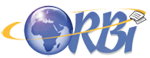 34